How to…
run an effective union meeting
[Speaker Notes: •	Introduce tutor here if stand-alone course.
•	Pronoun to be mentioned
•	Go over housekeeping: muting mics until speaking and trying to not talk over people if online
Go through learning outcomes page 3/slide 2
•	To be able to prepare for the meeting
•	To be able to use common phrases to reduce the amount of writing needed
•	To be able to structure how you write the minutes
•	To know what to do with the minutes after the meeting

Interactive course and reps are encouraged to discuss, raise items and participate in the course]
Learning outcomes
To be able to prepare for the meeting
To be able to encourage meeting attendance
To be able to reach the objective of the meeting
To know what to do about disruptions in a meeting
[Speaker Notes: Go through learning outcomes page 3/slide 2
Interactive course and reps are encouraged to discuss, raise items and participate in the course]
Branch roles we refer to in this training session
Chair/President/Convenor
Branch Secretary/Chief Steward
For clarity, this training is also pertinent to vice/assistant roles covering the above roles in their absence
More details on other branch roles are covered in our ‘How to run an effective branch'
[Speaker Notes: Chair role . The Chair presides at all branch conferences or committee meetings and is responsible for:
1. the proper conduct of the meeting
2. ensuring that business is kept moving
3. clarifying the issues under discussion
4. ensuring that clear decisions are reached and recorded
Secretary role. This is the key role in most branches / sections / sub-sections. The Secretary’s duties include:
1. calling committee meetings, conferences or annual general meetings and making all associated practical arrangements
2. preparing and circulating agendas, minutes and action lists
3. submitting to the committee matters referred to them by Prospect / Bectu headquarters or by any member or body with which the branch is associated
4. during meetings, assisting the President / Chair by presenting information and introducing items for which they are responsible
5. maintaining branch records
6. dealing with correspondence and liaising with Prospect / Bectu headquarters as required
7. guide the branches development through preparation and implementation of a branch development plan
8. communication with members - circulars / newsletters. Can be delegated to Communications Rep if available
9. takes responsibility for case management and distributing casework as appropriate]
Typical types of meetings
Branch meeting
AGM (Annual General Meeting)
Negotiation
Consultation
1-1
Working party meeting
This list is not exhaustive! Other meeting types can be discussed where relevant to the branch.
[Speaker Notes: Typical types of meetings  
Branch meeting  
An example would be where a meeting is called to discuss an issue. A meeting like this is normally open to all branch members and sometimes to non-members too. 
AGM (Annual General Meeting)  
A specific yearly meeting that members can be elected to be reps and branch posts. It also provides an update on the work the branch has done over the year. 
Negotiation 
This type of meeting could be between delegations from management and a branch 
Consultation 
This type of meeting could be held by reps to ask members opinion on a topic or hosted by the management to look for views on suggested changes affecting the workforce. 
1-1 
This sort of meeting would normally be between a rep and a member about a personal issue 
Working party meeting 
This could be with a group of members or between members and management to come up with options/solutions to a particular problem.]
Code of conductat meetings
In workplace/external hire (health & safety)
Online versus In-person
Agree the rules of the meeting beforehand – instructed by Branch Chair
Set parameters
Do's & Don'ts
[Speaker Notes: In workplace/external hire (health & safety, fire drills toilets etc) 
Agree the rules of the meeting beforehand – instructed by Branch Chair (hand up to speak for example)
Set parameters (what the meeting needs to achieve)
Do's & Don'ts (how those attending are expected to behave)]
Code of conduct for reps
Responsibilities
Act honestly, responsibly and with integrity
Communicate respectfully and honestly
Treat others with fairness, dignity, and respect. 
Encourage the open expression of views at meetings but accept collective responsibility for all decisions and policies once finalised
Not behave in ways that may cause physical or mental harm or distress to another person, such as verbal abuse, physical abuse, assault, bullying, or discrimination or harassment
[Speaker Notes: It is the responsibility of all representatives and staff to ensure, to the extent they are able, that this code of conduct is implemented effectively. 
Go through slide]
The values and behaviour of reps
Respectful
Non-judgemental
Integrity
Supportive
Honest
Able to network
Flexible
Positive
Good listener
Clear communicator
A sounding board for ideas
[Speaker Notes: Go through slide]
Branch meetings – why do we need to do them?
The Prospect Rulebook says a branch has to hold at least one general meeting annually or bi-annually 
It ensures democratic process is done
It gives everyone the opportunity to have their say
They keep members up to date and involved in issues
It provides the opportunity to have an agreed plan to go forward
[Speaker Notes: Briefly explain that the union rules requires that meeting must be held. The reason for this is to allow democratic process to happen. It is in a branch’s best interest to encourage members to get involved and talk with each other.]
What could go wrong?
No one turns up 
Disagreements during a meeting could end up as ongoing feuds 
No agreements on actions are made
Everyone feels the meetings are a waste of time
[Speaker Notes: Go through the slide may be add an instance that you have had]
Don’t worry
Make sure that the meeting is properly advertised
Set simple rules for the meeting so the person chairing the meeting can run the meeting smoothly.
Always be clear what needs to be achieved at the meeting and allow for that to happen
Make it clear to those that have attended what they have achieved by attending
[Speaker Notes: This slide and bullet points are designed to encourage reps or committee members to have a go at running meeting and encourage them to do it as effective as possible.]
Preparation
Do we need a meeting and what is the purpose and objective? 
We can check this by answering the questions in this checklist:
Have I defined a purpose for the meeting?
How could we benefit by having a meeting about this?
Does more than one person need to attend?
Is this an issue that would benefit from being discussed, or is it purely a distribution of information?
What is the desired outcome?
[Speaker Notes: Go through the slide and stress that no one will want to attend a meeting they feel does not achieve anything.  Draw reps’ attention to the terms of reference document that they can use to work out what the meeting is for.]
Activity A: Check the purpose of a meeting
The management have made a pay offer with a couple of conditions. As Chair, you must decide on which course of action to follow next:
Email all the branch members with the offer asking for comment
Call a full branch meeting
Call a committee meeting
[Speaker Notes: With this exercise we want reps to think about what kind of meeting is needed and if one is needed at all. This exercise can be done as a big group or be split into small groups and ask each group to report back. 
Below are some merits to each option:
Email all the branch; This would be the correct option if you wanted to know what the members thought then decide a course of action or reply (which could be a meeting)
Call a full meeting; This would give the opportunity to give members a chance to respond and debate the offer, but could lead to a meeting that is hard to manage
Call a committee meeting; this option gives you the chance to gauge opinion and come up with a preferred answer or options to offer at a further meeting or email.
Refer back to types of meeting, which one are you holding.
Members may want to know what their reps or the union think of the offer before they make an opinion on the offer.]
Scheduling a meeting
It is very important that a meeting is scheduled to allow as many members to attend as possible. 
Allow enough time for discussion and a decision made on the purpose of the meeting
Allow enough time after the meeting to be able to act on any decisions, particularly if there is a time limit for response to management, for instance.
[Speaker Notes: Go through slide
Mention tools such as doodle poll to get the best day or time to maximise attendance
(The link is the workbook)
Refer back to the code of conduct, booking a room etc.]
Activity B: What would persuade a member to attend a meeting?
In your breakout groups, discuss what would you could put in your calling notice to persuade a member to attend the following meeting:
Proposed contract changes
Annual General Meeting (AGM)
Submission of the union’s annual pay claim
Equality, diversity and inclusion in the workplace
[Speaker Notes: Split the group up into small breakout rooms/groups 
Ask them to look at the four topics for a meeting and ask them to think how they could encourage members to attend. The sort of things we are looking for are:
Proposed contract changes wanting to know how it will affect individuals directly and what possible options the branch members have. Stress the need for a collective response.
Annual General meeting (AGM) give the chance to hear the latest updates elect rep roles.
Submission of the union’s annual pay claim a chance for members to be proactive and realise what they are asking the management for.
Equality, diversity and inclusion in the workplace we are looking at how we can encourage members to be active in their workplace and care about others.]
During the meeting
The chair has the responsibility to:
agree or remind everyone of the branch by-laws/agreed etiquette
keep the structure of the meeting (stick to the agenda)
achieve the reason for the meeting
control the participants at the meeting
[Speaker Notes: Go through the slide. It will be up to the Chair of the meeting to make sure the meeting works as well as possible. The committee members should support the Chair to achieve this.
Agree the branch by-laws 
Refer to the model by-law documents they can download]
The structure of the meeting
Opening and introductions
Business of the meeting
Closure
The business of the meeting must achieve:
allow for discussion
allow opinions to be expressed
objectives reached
decisions made
[Speaker Notes: Go through the slide. Reiterate about a meeting is not worth having if it does not achieve anything. Make it clear to everyone that is what is needed to be achieved.]
Opening and introductions
Make sure everyone feels welcome
Make sure everyone has an agenda 
Introduce yourself and other speakers
Tell everyone what the meeting is about
[Speaker Notes: Go through the slide. Stress it is important to get off to a good start.]
Running the meeting
Set some rules for the meeting
Ask people to speak through the chair
Don’t interrupt other people
Stick to the item on the agenda
Don’t talk amongst each other
Respect other people’s views
Keep contributions short and to the point
Start and finish the meeting on time
[Speaker Notes: Go through the slide. You might not need to have a meeting so completely structured but if you are having trouble getting through the business on the agenda then you must control it
Mention the code of practice]
Getting through the business
Have a clear agenda with rough timings
Someone briefly introduces each agenda
The chair should take time to go over the issues and explain why they are being discussed
The chair should always keep an eye on the time and move items on if necessary
Stick to the agenda item under discussion
Stop private conversations and asides as soon as they start
The chair should tell the meeting what decisions need to be made and why, eg “I’m going to give this discussion                        another five minutes and then draw it to a close.”
[Speaker Notes: Go through slide more tips]
Remember:
The Chair and other committee members shouldn’t use their position as an opportunity to impose their views.
The Chair is there to facilitate the meeting, not dominate it.
Listen to other people.
Make sure all viewpoints get heard – including those you disagree with.
The chair should not be under-assertive. Members will be looking to the Chair to run the meeting and the Chair should not be afraid of speaking out.
[Speaker Notes: Go through slide]
Activity C: How would you control the meeting?
What do you think the Chair should do in the following situations?
Two members are animatedly and problematically discussing an agenda item, the Chair has tried to get them back on the subject once already, but they continue.
A member is constantly putting their point of view at length on all the agenda items and replying to other members’point of view negatively 
A member makes a derogatory comment to another member
[Speaker Notes: Split the group up into small breakout rooms/groups and then ask for feedback.
What do you think the Chair should do in the following situations?
Two members are animatedly and problematically discussing an agenda item, the Chair has tried to get them back on the subject once. We are looking for the reps to use the things they have just learned to let the members have their say but not at detriment of the meeting
A member is constantly putting their point of view at length on all the agenda items and replying to other members point of view Once again we are looking for the reps to look to control that person’s behaviour by giving others the chance to speak and sticking to the rules such as the right to reply once
A member makes a derogatory comment to another member We are looking for reps to bring up the code of practice and challenge behaviour. Try to draw out how they would word the challenge.]
Closing the meeting
Closing the meeting, the Chair should do the following:
Summarise what has been agreed and the actions to be done by whom
Date of next meeting 
Thank everyone for attending
It may worth allowing time after the meeting for some social interaction
[Speaker Notes: Go through the slide
On the last point it is worth raising that if it is a face-to-face meeting putting it on the agenda about a social may encourage attendance.]
Any questions?
[Speaker Notes: Take any questions and advertise about the other short courses 
How to have an effective branch
How to have an effective union meeting
How to give an effective speech (public Speaking)
How to write an effective motion?? Idea for the future]
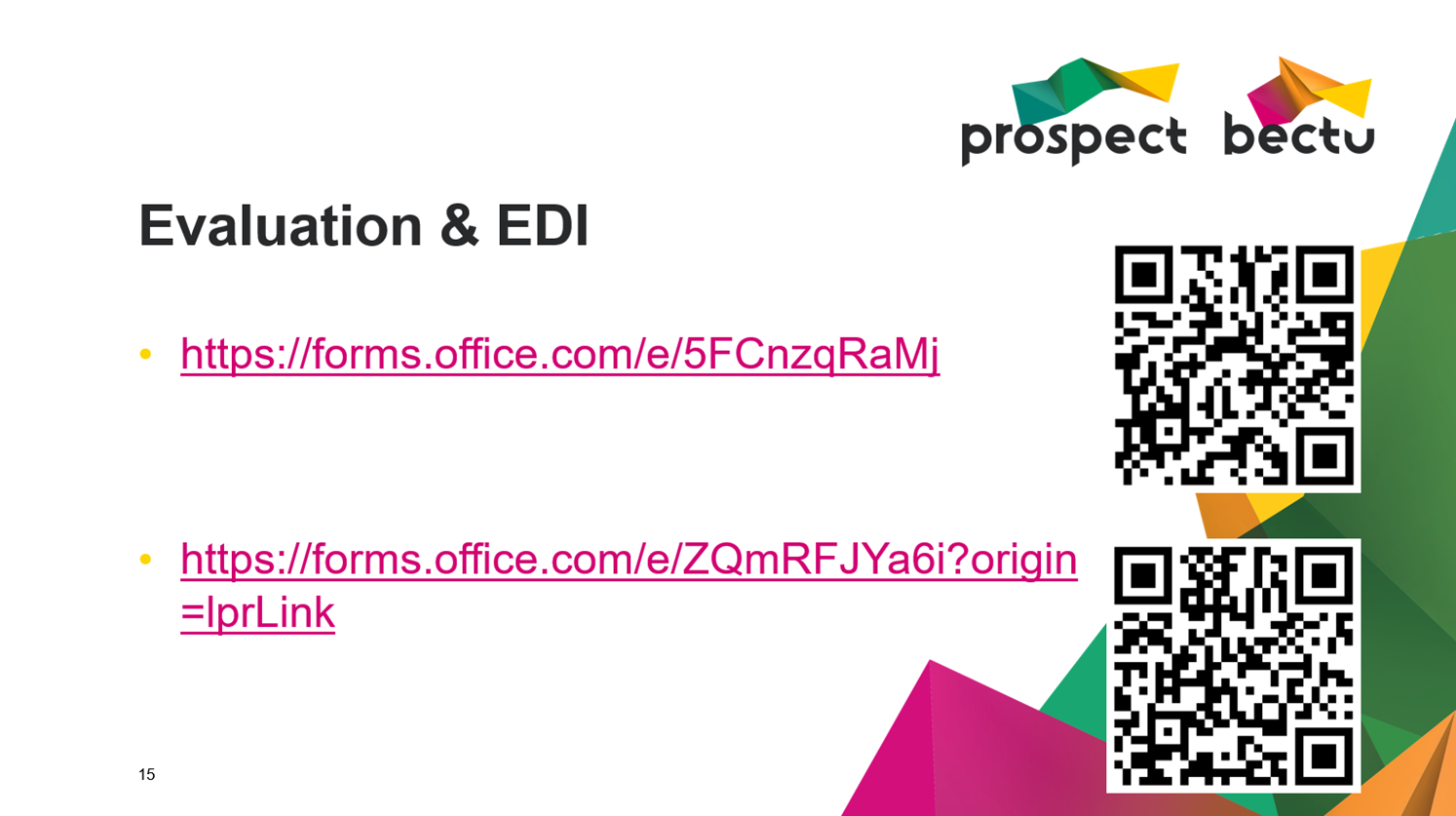